البنية الأساسية للجهاز العصبي النسيج العصبيNervous Tissue
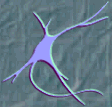 Univ-setif2 ; département psychologie section orthophonie, 2023-2024 
Dr bezzih hana
362-537
الجهاز العصبي : هو عبارة عن الجهاز الذي يسيطر على أجهزة الجسم المختلفة ، لضبط وتكييف وتنظيم العمليات الحيوية المختلفة الضرورية للحياة بانتظام وبتآلف تام، فيقوم كل عضو بما خصص له في الوقت المناسب ، وتشمل هذه العمليات الإرادية والعمليات غير الإرادية .
وبفضل الجهاز العصبي يستطيع الجسم أن يتفاعل مع بيئته الداخلية والخارجية ، فهو جهاز اتصال يربط بين الأعضاء المتصلة بالبيئة الخارجية كالجلد والأذنين واللسان وبين لوحة القيادة المركزية (المخ) ، والتي يتم فيها اتخاذ القرارات التي تمكن الجسم من أن يتصرف التصرفات الملائمة له .
أما البيئة الداخلية أي الأحشاء وما تختص به من وظائف كالتنفس ودوران الدم وهضم الطعام والإخراج تتولى أمورها أجزاء معينة من الجهاز العصبي ايضاً.
الدماغ هو....
مليارات من العصبونات
كل عصبون يحتوي على 10,000 اتصال مشبكي
عدد المشابك يقارب 1015

عصبونات القشرة المخية تصل إلى ما يبعد ب250,000 miles  (416,667 km) 
ويوجد في الإنسان حوالي مائة بليون خلية عصبية
Univ-setif2 ; département psychologie section orthophonie, 2023-2024 
Dr bezzih hana
537
كان يعتقد سابقاً أن الخلية العصبية لا تعوض إذا ما تعرضت إحدى الخلايا العصبية للتلف فلن تنشأ خلية عصبية جديدة محلها ولكن تغيرت هذه المعلومة بأن المخ قادر على المطاوعة واللدونة .
   أي أن بعض أجزاء المخ قادرة على القيام بوظائف بديلة ، في حال أصابها خللاً أو تلفاً بتكوين هذه الخلايا الجديدة .
أولا: العصبون او الخلية العصبيةNeurons
العصبون (N) هو خلية (C)مسؤولة عن التكوين وعن معالجة المعلومات وتوزيعها
فهو خليةC اتصالية حيث كل  N يستقبل معلومات من 100000 N ويرسل معلومات نحو 100000 N
شكل استثنائي بحيث يحتوي على عدد من الامتدادات 
تشكل المادة الرمادية المنطقة الخلوية التي لا تنقسم 
اما المادة البيضاء هذه الامتدادات (المحور الاسطواني الذي يتفرع الى العديد من الزوائد الشجرية)
Univ-setif2 ; département psychologie section orthophonie, 2023-2024 
Dr bezzih hana
توزع الاجسام الخلوية والمحاور في الجملة العصبية
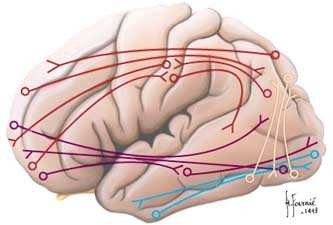 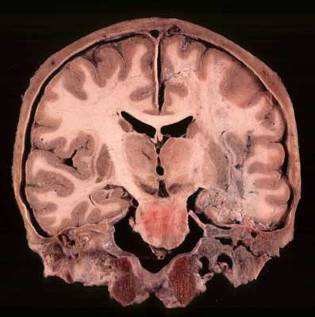 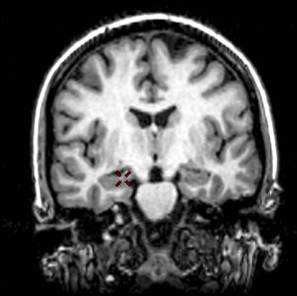 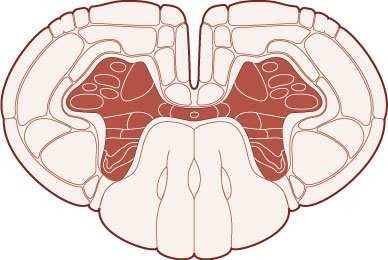 V  S  RS
m
TS
Cm
S
FL
vM
RS
l
Ru  S
CS
l
S  M
I  F
Ra  S
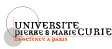 Univ-setif2 ; département psychologie section orthophonie, 2023-2024 
Dr bezzih hana
D. Hasboun 2007-2008
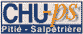 Le neurone
Le soma ou corps  cellulaire:Cell body – nucleus and metabolic center of the cell

Prolongements :
Processes – fibers that extend from the cell body (dendrites and axons)

dendrites :
Axones :  prolongements longs  (conduction
شجيرات
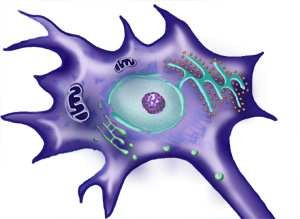 الجسم الخلوي
المحور
الشجيرات
الجسم الخلوي
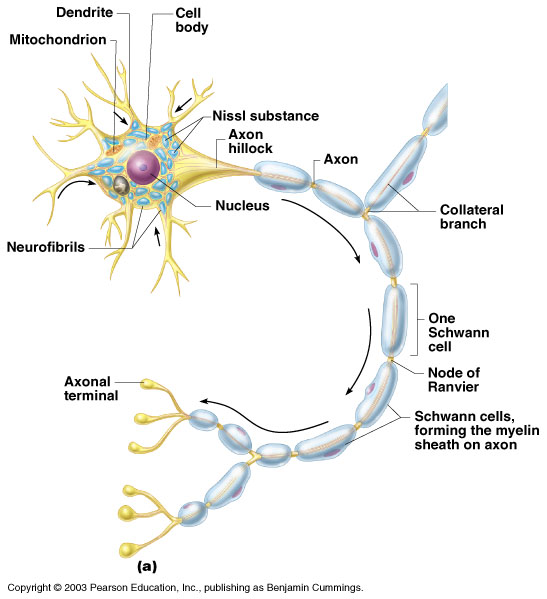 جسيمات نيسل
الفروع المتضادة
المحور الاسطواني
خلايا شوان
اللييفات العصبية
عقد رانفير
ازرار محورية
خلايا شوان المشكلة للميليلن
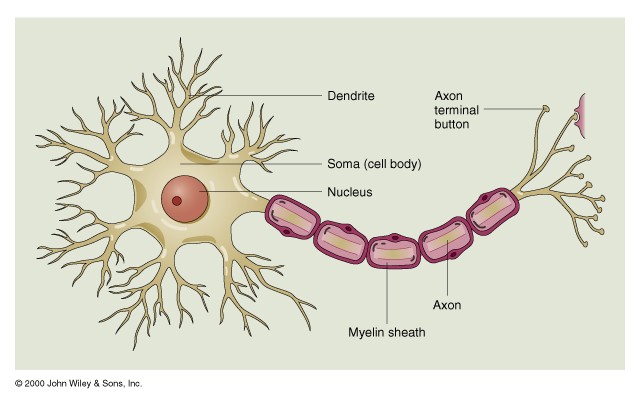 . 

تتميز أي خلية عصبية بأنها ترسل زائدة طويلة واحدة ، قد يمتد طولها قدمين أو ثلاث أقدام . وتسمى هذه الزائدة الطويلة التي هي امتداد لجسم الخلية نفسها المحور أو الأكسون
وللخلية عدد متفاوت من زوائد أخرى قصيرة تسمى الشجيرات . تتميز هذه الزوائد بميزة الخلية العصبية من حيث قدرتها على توصيل السيالات أو النبضات الكهربائية .
فتقوم الشجيرات بنقل تلك السيالات إلى الخلية والمحور ينقلها منها 
وعند فحص الجهاز العصبي بالمجهر نستنتج من اتجاه محور أية خلية عصبية هل تلك الخلية تقوم بالتوصيل من الأعضاء إلى المخ أو من المخ إلى الأعضاء .
Univ-setif2 ; département psychologie section orthophonie, 2023-2024 
Dr bezzih hana
مسار السيالات العصبية من الأعضاء إلى المخ
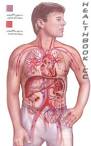 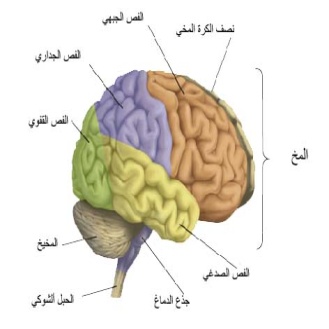 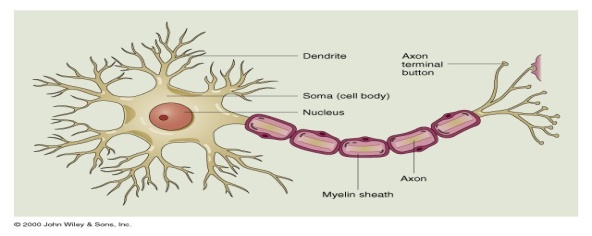 الموصل أو
المشتبك العصبي
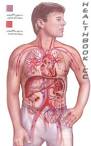 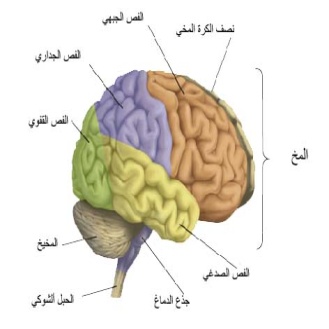 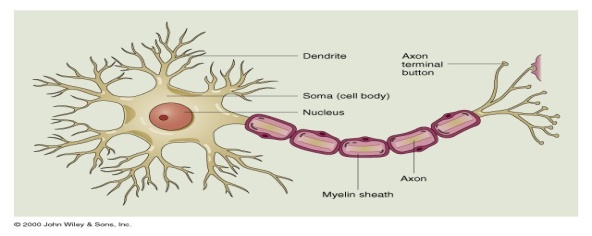 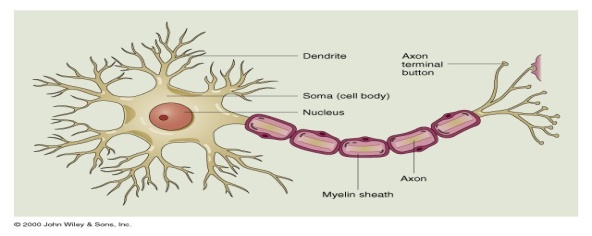 مسار السيالات العصبية من المخ إلى الأعضاء
Univ-setif2 ; département psychologie section orthophonie, 2023-2024 
Dr bezzih hana
القليل من الخلايا العصبية تقوم بتوصيل السيالات من المخ إلى الأعضاء مباشرة .
ولكن في معظم الأحوال تشترك بعض الخلايا العصبية مع بعضها البعض في القيام بمهمة التوصيل بالتتابع .
كما أن الخلايا العصبية لا تتصل ببعضها اتصالاً مباشراً ، وإنما يتم اتصالها بأن يكون محور خلية قريباً من شجيرات خلية عصبية أخرى ولكنه لا يلتحم بها .
تسمى المسافة التي تفصل بين الخليتين العصبيتين الموصل أو المشتبك العصبي . وأن السيال العصبي يعبر المشتبك بسلسلة من التفاعلات الكيميائية المعقدة السريعة . تساعد على حدوثها بعض الإنزيمات النوعية المتخصصة إلى أبعد
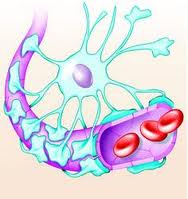 تصنيفات العصبونات Structural Classification of Neurons
حسب الوظيفة 
جسب المحور الاسطواني
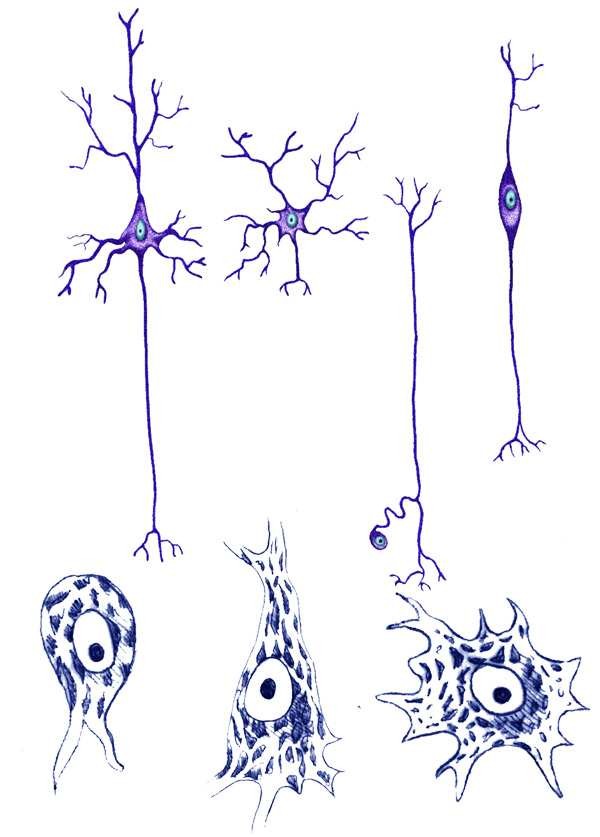 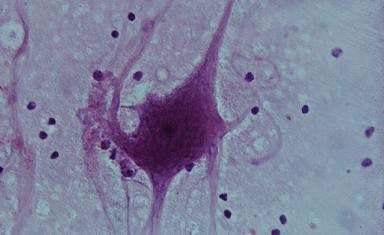 Univ-setif2 ; département psychologie section orthophonie, 2023-2024 
Dr bezzih hana
D. Hasboun 2007-2008
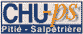 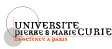 Bipolar neurons – one axon and one dendrite
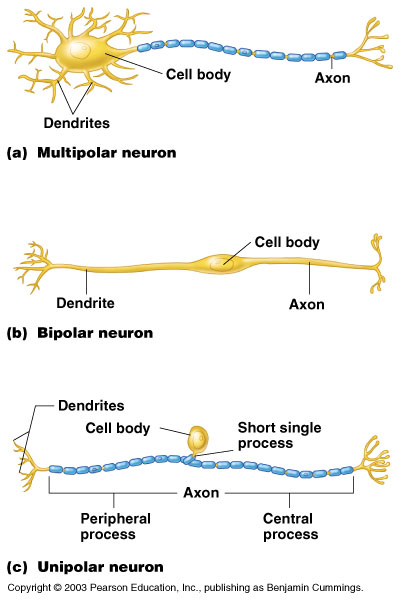 Unipolar neurons – have a short single process leaving the cell body
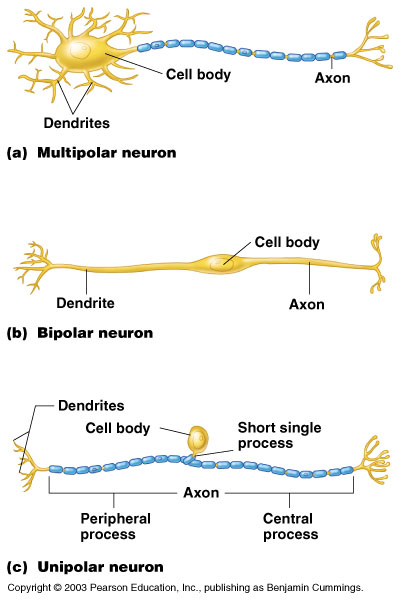 Figure 7.8b
Multipolar neurons – many extensions from the cell body
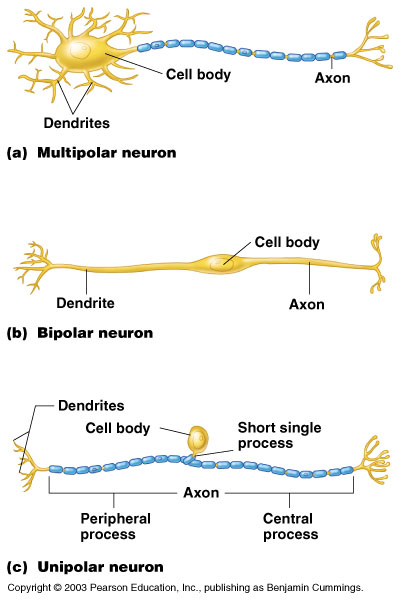 Slide 7.16b
Copyright © 2003 Pearson Education, Inc. publishing as Benjamin Cummings
تصنيفات العصبونات حسب الوظيفة
Sensory neuronsعصبونات حسية(afferent)  
Carry impulses from the sensory receptors
Cutaneous sense organs
Proprioceptors – detect stretch or tension
Motor neurons  عصبونات حركية(efferent) 
Carry impulses from the central nervous system
Interneurons العصبونات البينية  (association neurons) 
تربط بين العصبونات الحسية والعصبونات الحركية 
تتواجد في المسارات العصبية للحهاز العصبي المركزي
Univ-setif2 ; département psychologie section orthophonie, 2023-2024 
Dr bezzih hana
Slide 7.14a
Copyright © 2003 Pearson Education, Inc. publishing as Benjamin Cummings
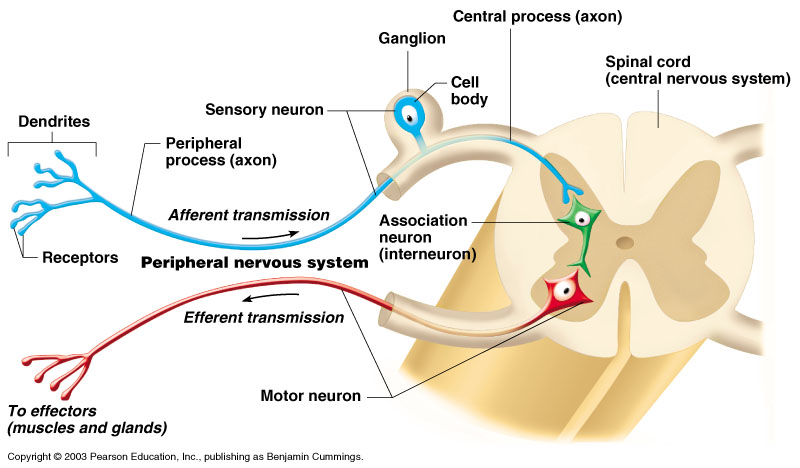 الجسم الخلوي
العصبون الحسي
الشجيرات
النخاع الشوكي
السيالة الصاعدة
العصبون البيني
المستقبلات
السيالة النازلة
Figure 7.6
الجسم المنفذ
العصبون الحركي
Slide 7.15
Copyright © 2003 Pearson Education, Inc. publishing as Benjamin Cummings
الاتصال بين العصبونات يتم عن طريق المشابك
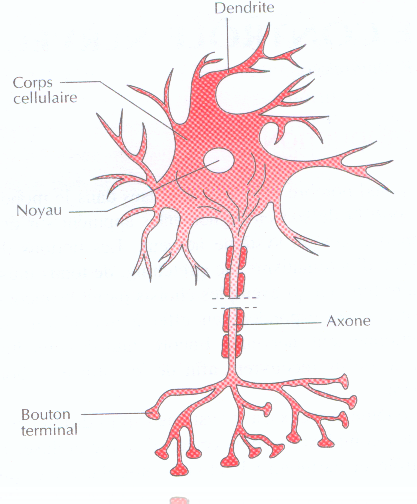 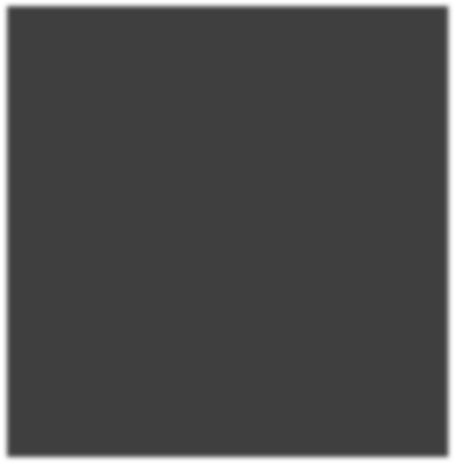 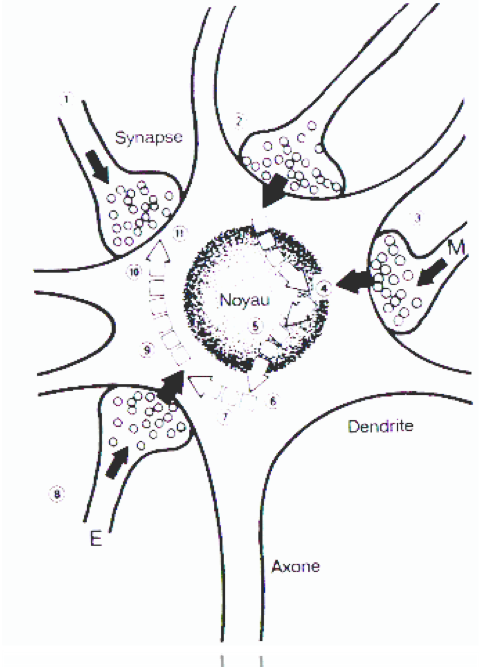 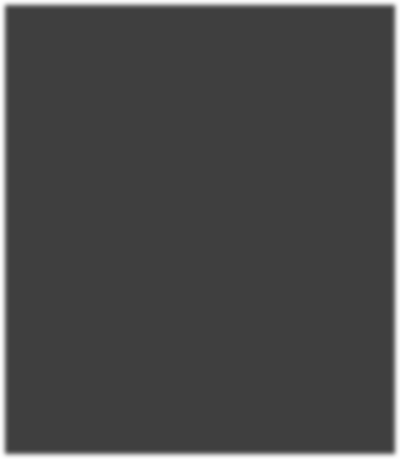 Synapse
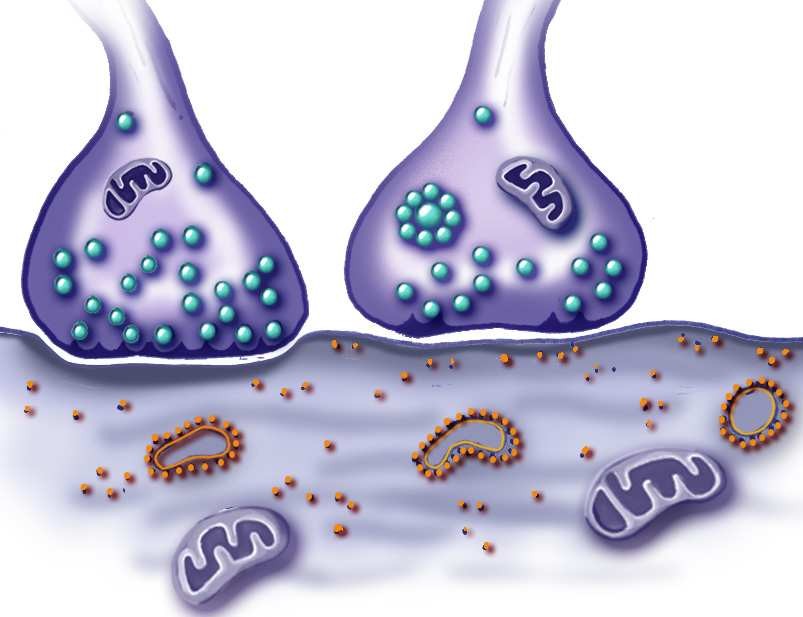 الحويصلات المشبكية
الاتصال قبل المشبكي
Synaptic cleft
الفراغ المشبكي
الاتصال ما بعد المشبكي
D. Hasboun 2007-2008
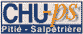 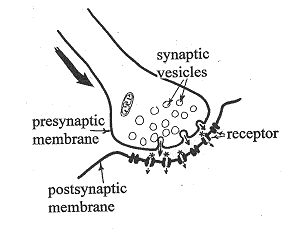 1.10. Le neurone
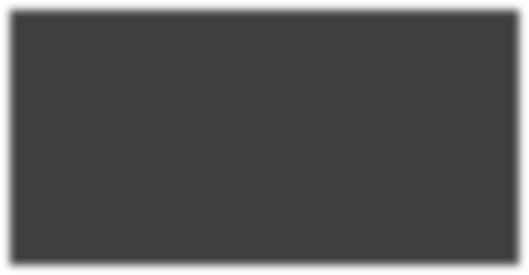 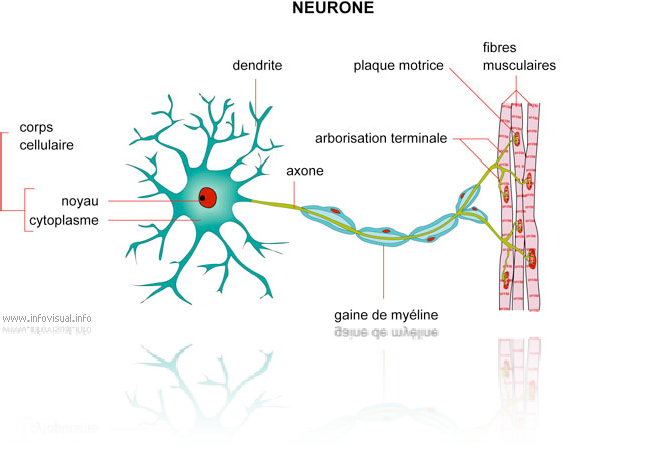 Le	neurone	est	l’unité	fonctionnelle  fondamentale du système nerveux.

Il	capte,	code	et	transmet	les  informations sous forme électrique.
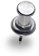 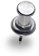 Le neurone est formé d’une partie  principale: le corps cellulaire, avec  des prolongements (dendrites) qui  reçoivent les informations nerveuses  et qui les transmettent vers d’autres  neurones (axones) ou vers les  muscles.

L’extrémité de chaque axone se  termine par des boutons terminaux.
19
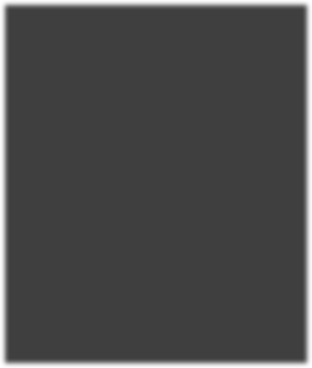 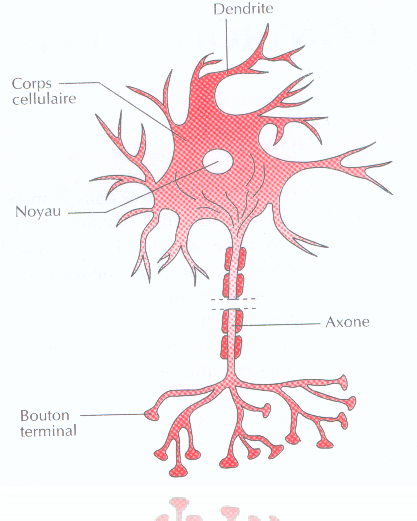 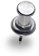 Univ-setif2 ; département psychologie section orthophonie, 2023-2024 
Dr bezzih hana
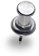 النسيج العصبي
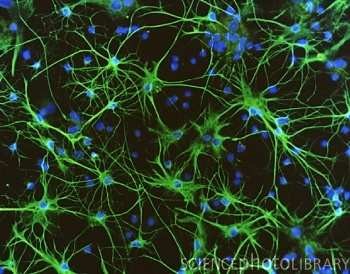 الخلايا الدبقية
الاتصالات المشبكية
الخلية العصبية
ثانيا: الخلايا الدبقية او الخلايا الداعمة
Astrocytes  الخلايا النجمية                       
تتواجد بشكل كثيف وجسمها الخلوي على شكل نجمي 
تتشكل ما بين الاوعية الدموية والعصبونات 
تراقب الوسط الكيميائي للدماغ ( الجهاز العصبي المركزي )
Brace neurons
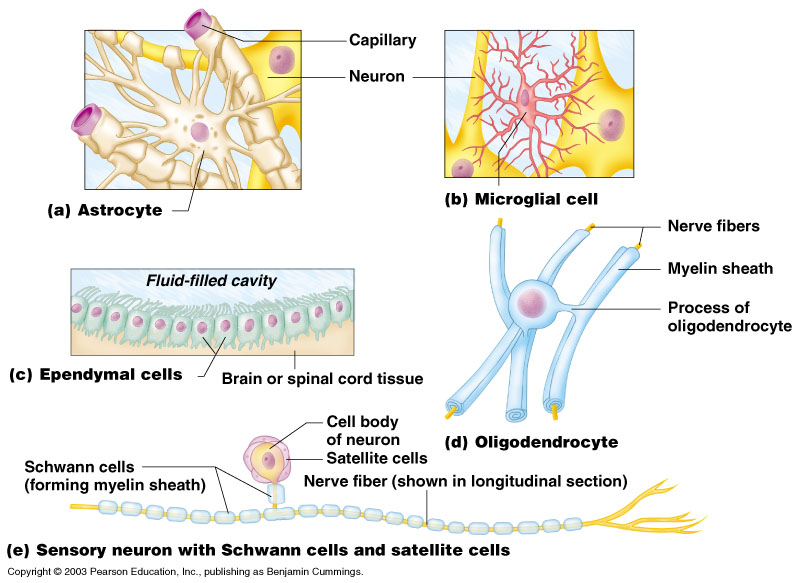 Univ-setif2 ; département psychologie section orthophonie, 2023-2024 
Dr bezzih hana
Figure 7.3a
Slide 7.5
Copyright © 2003 Pearson Education, Inc. publishing as Benjamin Cummings
Microglia (CNS) الخلايا الدبقية الصغيرة 
تعمل عمل البالعات phagocytes cells 
تتموضع بين العصبونات 
Ependymal (CNS)
Line cavities of the brain and spinal cord
Circulate cerebrospinal fluid
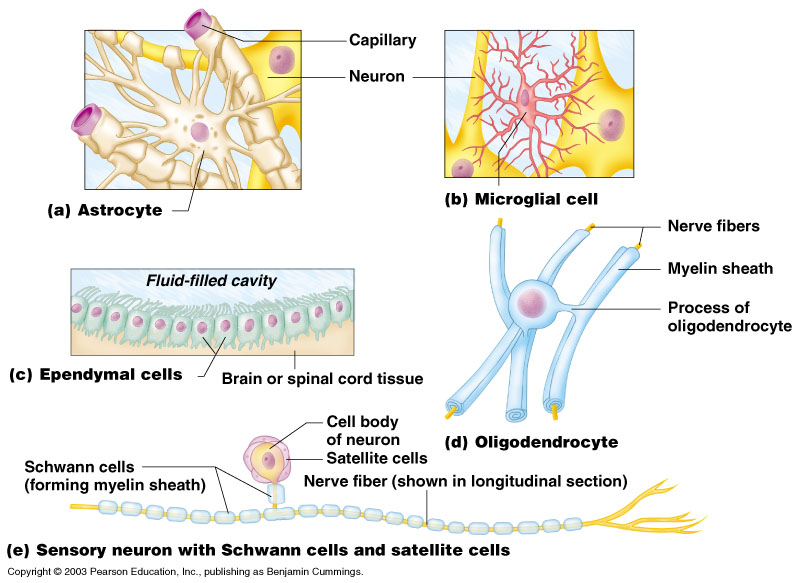 Univ-setif2 ; département psychologie section orthophonie, 2023-2024 
Dr bezzih hana
Figure 7.3b, c
Slide 7.6
Copyright © 2003 Pearson Education, Inc. publishing as Benjamin Cummings
Oligodendrocytes(CNS) 
مسؤولة عن تشكيل الميلين وتجديده في الألياف العصبية للجهاز العصبي المركزي central nervous system
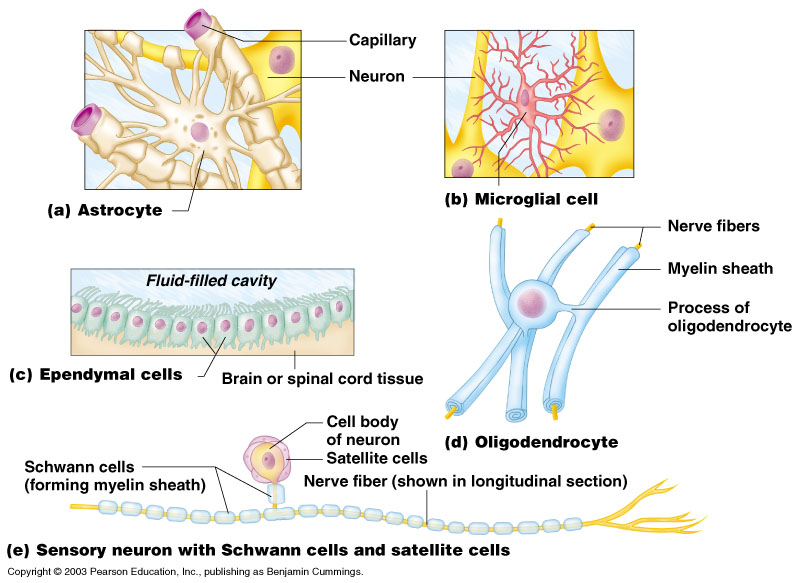 Figure 7.3d
Univ-setif2 ; département psychologie section orthophonie, 2023-2024 
Dr bezzih hana
Slide 7.7a
Copyright © 2003 Pearson Education, Inc. publishing as Benjamin Cummings
. الخلايا الدبقية تنقسم بينما العصبونات لا تنقسم
تتشكل الأورام في منطقة الخلايا الدبقية وتسمى “gliomas.” ولا تتشكل في العصبونات لانها لا تنقسم 
 
!
كما توجد خلايا داعمة أخرى في الجهاز العصبي المحيطي
Satellite cells
نوفر الحماية للأجسام الخلوية 
Schwann cells
تساهم في تشكيل الميلين في الجهاز العصبي المحيطي  nervous system
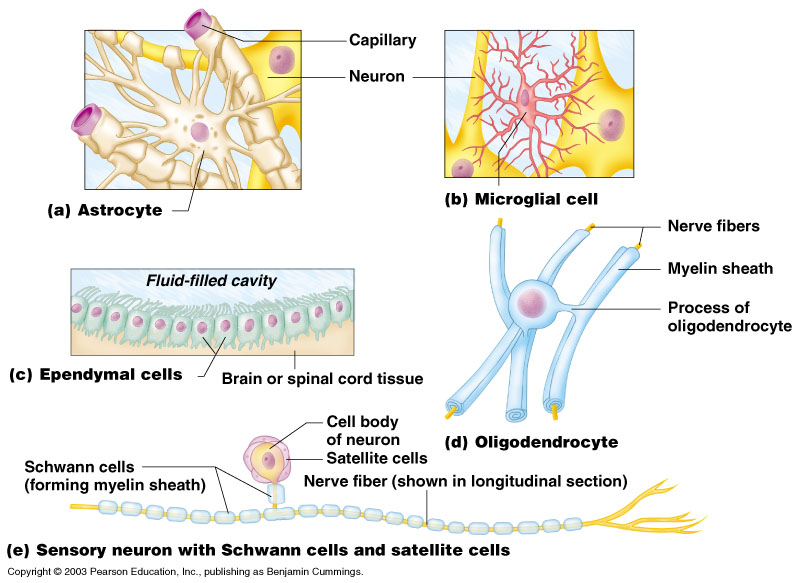 Figure 7.3e
Slide 7.7b
Copyright © 2003 Pearson Education, Inc. publishing as Benjamin Cummings
Nerve Fiber Coverings
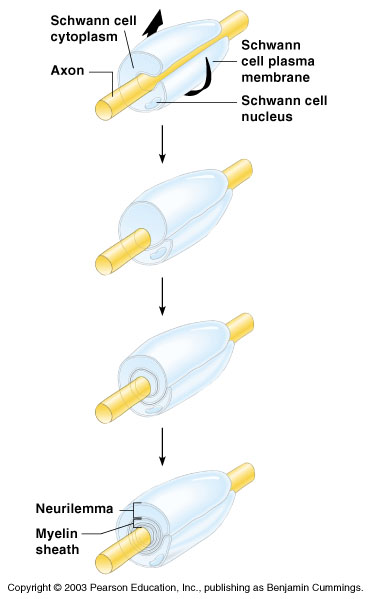 Schwann cells – produce myelin sheaths in jelly-roll like fashion
Nodes of Ranvier – gaps in myelin sheath along the axon
Figure 7.5
Slide 7.12
Copyright © 2003 Pearson Education, Inc. publishing as Benjamin Cummings
Application
In Multiple Scleroses the myelin sheath is destroyed.
The myelin sheath hardens to a tissue called the scleroses.
This is considered an autoimmune disease.
Why does MS appear to affect the muscles?
Neuron Cell Body Location
Most are found in the central nervous system
Gray matter – cell bodies and unmylenated fibers
Nuclei – clusters of cell bodies within the white matter of the central nervous system
Ganglia – collections of cell bodies outside the central nervous system
Slide 7.13
Copyright © 2003 Pearson Education, Inc. publishing as Benjamin Cummings
How Neurons Function (Physiology)
Irritability – ability to respond to stimuli
Conductivity – ability to transmit an impulse
The plasma membrane at rest is polarized
Fewer positive ions are inside the cell than outside the cell
Slide 7.17
Copyright © 2003 Pearson Education, Inc. publishing as Benjamin Cummings
Starting a Nerve Impulse
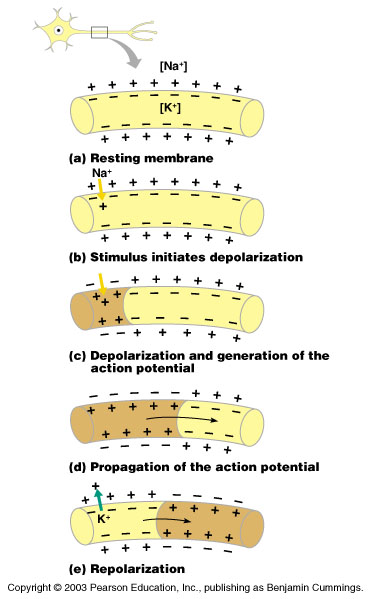 Depolarization – a stimulus depolarizes the neuron’s membrane
A deploarized membrane allows sodium (Na+) to flow inside the membrane
The exchange of ions initiates an action potential in the neuron
Figure 7.9a–c
Slide 7.18
Copyright © 2003 Pearson Education, Inc. publishing as Benjamin Cummings
The Action Potential
If the action potential (nerve impulse) starts, it is propagated over the entire axon
Potassium ions rush out of the neuron after sodium ions rush in, which repolarizes the membrane
The sodium-potassium pump restores the original configuration
This action requires ATP
Slide 7.19
Copyright © 2003 Pearson Education, Inc. publishing as Benjamin Cummings
Nerve Impulse Propagation
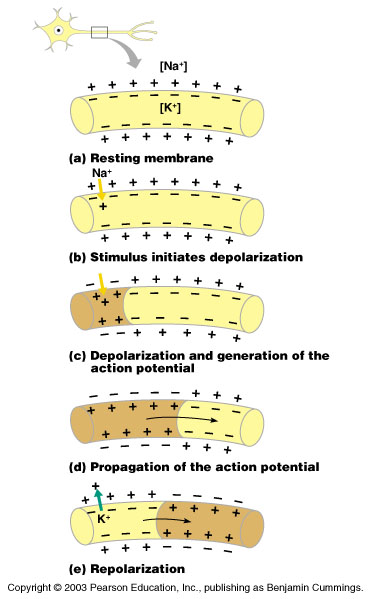 The impulse continues to move toward the cell body
Impulses travel faster when fibers have a myelin sheath
Figure 7.9c–e
Slide 7.20
Copyright © 2003 Pearson Education, Inc. publishing as Benjamin Cummings
Continuation of the Nerve Impulse between Neurons
Impulses are able to cross the synapse to another nerve
Neurotransmitter is released from a nerve’s axon terminal
The dendrite of the next neuron has receptors that are stimulated by the neurotransmitter
An action potential is started in the dendrite
Slide 7.21
Copyright © 2003 Pearson Education, Inc. publishing as Benjamin Cummings
How Neurons Communicate at Synapses
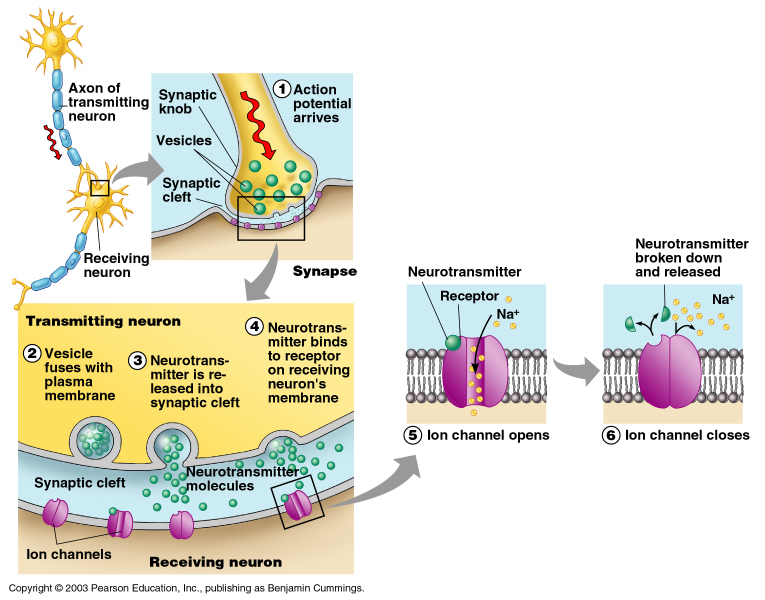 Figure 7.10
Slide 7.22
Copyright © 2003 Pearson Education, Inc. publishing as Benjamin Cummings
The Reflex Arc
Reflex – rapid, predictable, and involuntary responses to stimuli
Reflex arc – direct route from a sensory neuron, to an interneuron, to an effector
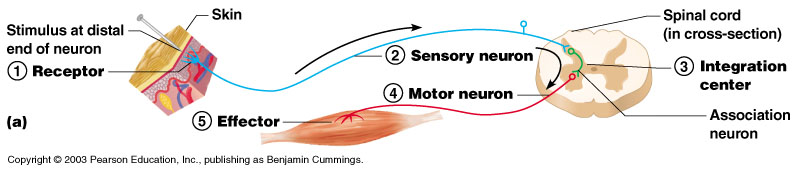 Figure 7.11a
Slide 7.23
Copyright © 2003 Pearson Education, Inc. publishing as Benjamin Cummings
Simple Reflex Arc
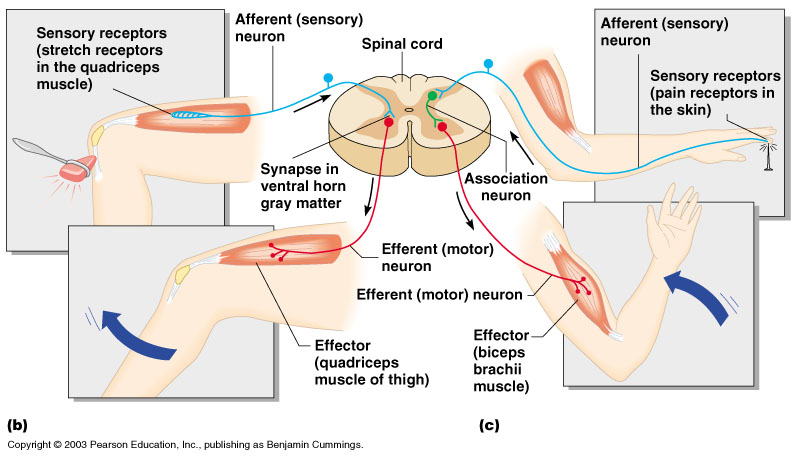 Figure 7.11b, c
Slide 7.24
Copyright © 2003 Pearson Education, Inc. publishing as Benjamin Cummings
Types of Reflexes and Regulation
Autonomic reflexes
Smooth muscle regulation
Heart and blood pressure regulation
Regulation of glands
Digestive system regulation
Somatic reflexes
Activation of skeletal muscles
Slide 7.25
Copyright © 2003 Pearson Education, Inc. publishing as Benjamin Cummings
Glie centrale
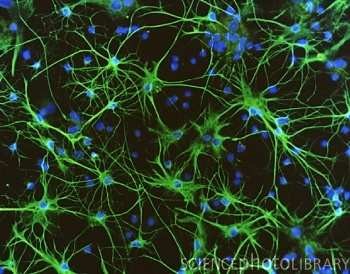 Les astrocytes (macroglie)

Les oligodendrocytes (oligodendroglie)

Les microgliocytes (microglie)
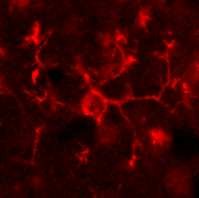 Astrocytes
D. Hasboun 2007-2008
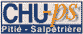 Oligodendrocytes
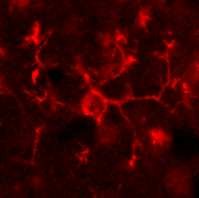 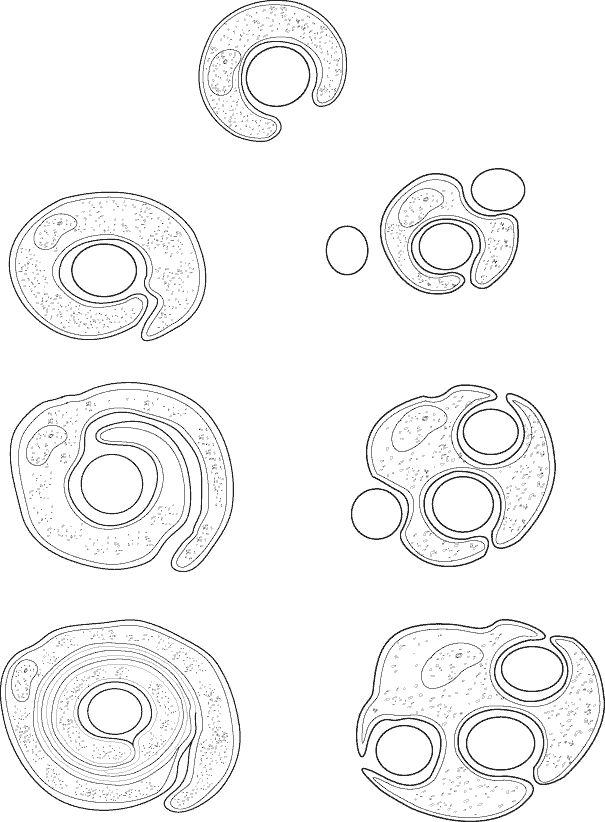 D. Hasboun 2007-2008
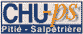 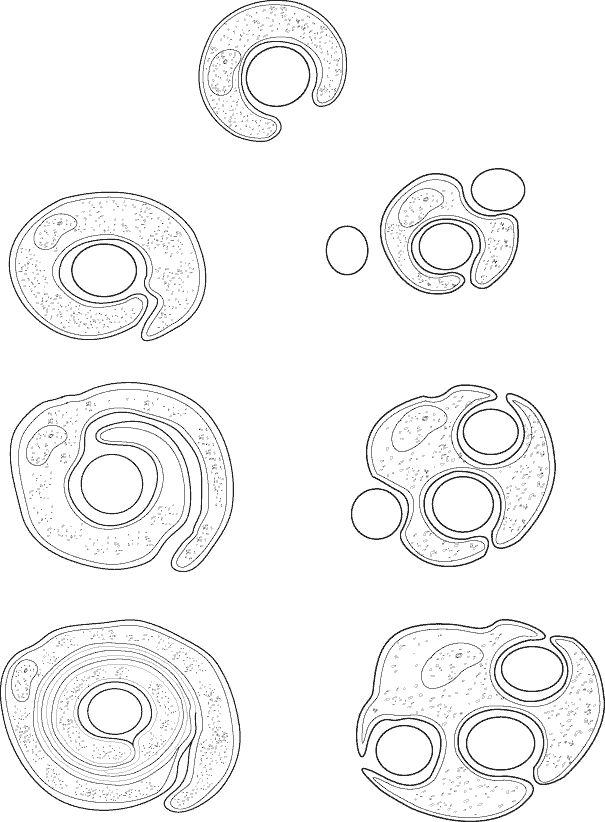 Glie périphérique
cellules de Schwann
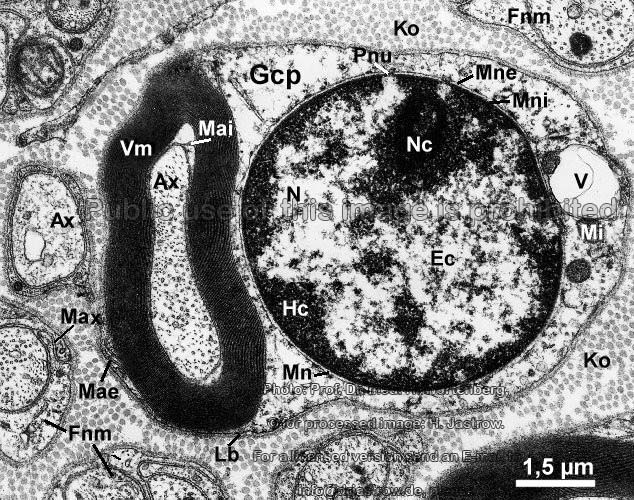 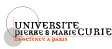 D. Hasboun 2007-2008
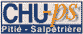 Le neurone
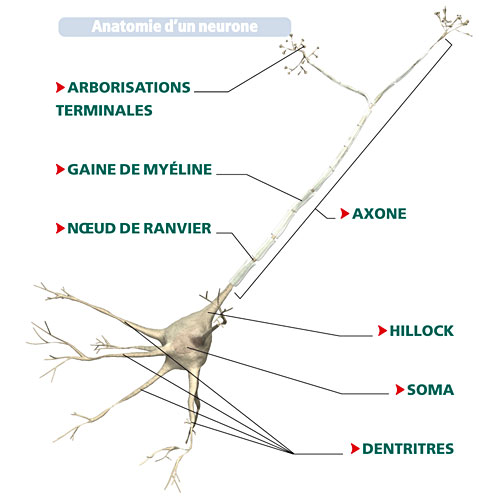 La synapse
C’est la zone d’échange d’information entre deux neurones
Les deux N ne se touchent pas : il existe un espace entre les 2 (fente synaptique)
L’arrivée du signal électrique provoque la libération dans la fente synaptique de substances chimiques appelées neurotransmetteurs (Nt)
Ex : acétylcholine, dopamine, GABA, sérotonine…
Ces Nt se fixent sur le neurone post-synaptique et provoquent la création d’un signal électrique en déclenchant l’ouverture de canaux et donc la dépolarisation membranaire
La synapse
A : Neurone pré-synaptique (axone)
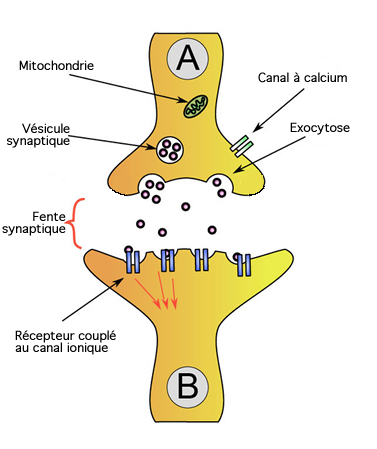 Libération du neurotransmetteur
B : Neurone post-synaptique (dendrite)
Récepteur
Les cellules gliales
10 x plus nombreuses que les neurones
Ces cellules environnent les neurones, et assurent de multiples fonctions :
Immunitaire
Synthèse de la myéline
« étanchéité » de la synapse…
On en distingue plusieurs types : astrocyte, oligodendrocyte, cellule de Schwann, microglie…
Tumeurs cérébrales : souvent au dépens de ces cellules
La plaque motrice
La contraction des muscles est déclenchée par l’arrivée d’un signal électrique conduit par les nerfs
Chaque muscle reçoit des signaux d’un nerf spécifique (il est innervé par ce nerf)
Chaque nerf peut envoyer des signaux à plusieurs muscles
La jonction entre le nerf et le muscle s’appelle la plaque motrice
Lorsqu’un influx nerveux arrive, le neurone libère de l’acétylcholine, qui va se fixer sur des récepteurs présents sur les fibres musculaires, déclenchant leur contraction
La plaque motrice
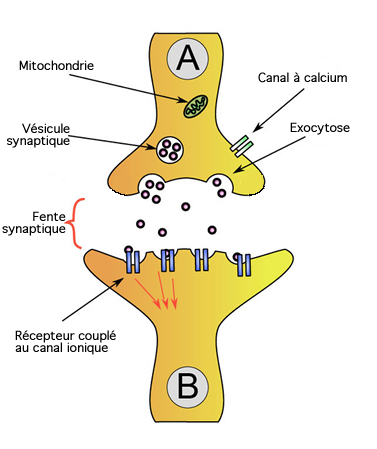 Acétylcholine
Récepteur à l’acétylcholine
Fibre musculaire
Curare : entraine une paralysie par blocage de la plaque motrice
Le neurone :types principaux
T11.1 :371
L’influx nerveux
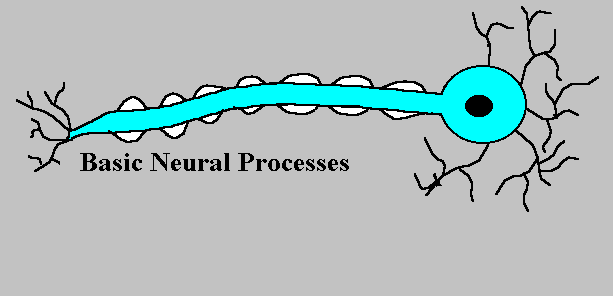 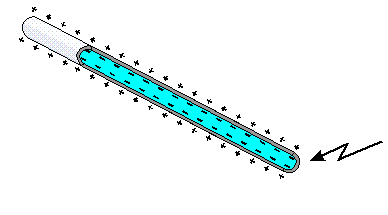 380-383
Principes de la transmission synaptique chimique
Synthèse et stockage des nx dans les vésicules synaptiques
Dépolarisation suite à un influx nerveux
Libération des nx dans la fente synaptique
Liaison des nx aux récepteurs de la membrane postsynaptique
Dégradation, recaptage ou diffusion du nx
Fig.11.18 :385
Synapse…
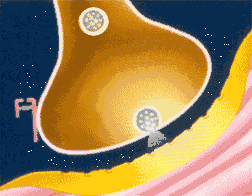 362-537
The Nervous System
The nervous system is made up of neurons, nerve cells that transmit signals or “messages” throughout the body.

Dendrites – The rootlike structures at the ends of neurons that receive messages from other neurons.

Axon –  The long, thin part of a neuron along which nerve impulses travel.
© 2014, 2011, 2008 by Pearson Education, Inc. All rights reserved.
The Nervous System
Terminals – The small branching structures at the tips of axons.
Neurotransmitters – Chemical substances that transmit messages from one neuron to another.
Synapse – The junction between one neuron and another across which neurotransmitters pass.
Receptor site – A part of a dendrite on a receiving neuron that is structured to receive a neurotransmitter.
© 2014, 2011, 2008 by Pearson Education, Inc. All rights reserved.
The Anatomy of a Neuron
© 2014, 2011, 2008 by Pearson Education, Inc. All rights reserved.
Neural Transmission
The Brain's Inner Workings - Part 1 - Structure and Function
http://www.youtube.com/watch?v=C13OVRguQrQ&feature=relmfu

The Brain's Inner Workings - Part 2 – Cognition
http://www.youtube.com/watch?v=1NixAppWWec&NR=1&feature=endscreen
Neurons and how they work
http://www.youtube.com/watch?v=FR4S1BqdFG4&feature=related
Steps in Neural Transmission Class ChallengeGoal: gain a hands-on idea of how electrical information is passed along an axon for neural transmission to occur.
1 Facilitator and 12 students. 
Facilitator- Assign the following roles to each student in your group: electrical stimulus, dendrite, cell body, axon, myelin sheath (use four students for this one), positive ion, negative ion, terminal button, and neighboring neuron.  (use the text to help you understand what each role does)
Group – Students line up in the correct order of neural transmission. 
Facilitator – Orchestrate the group to ‘act out’ each of the steps and have each student act out their parts as you are going through the steps.  Do this a couple of times until you think they have the hang of it. Next, allow the students to run through the steps by themselves. (Extra points for creativity)
Neural Transmission Act 1
electrical stimulus
dendrite 
cell body 
axon 
myelin sheath (use four students for this one) 
positive ion
negative ion
terminal button
neighboring neuron.
The Brain – History Channel
http://www.youtube.com/watch?v=iE3MgMFfI6U